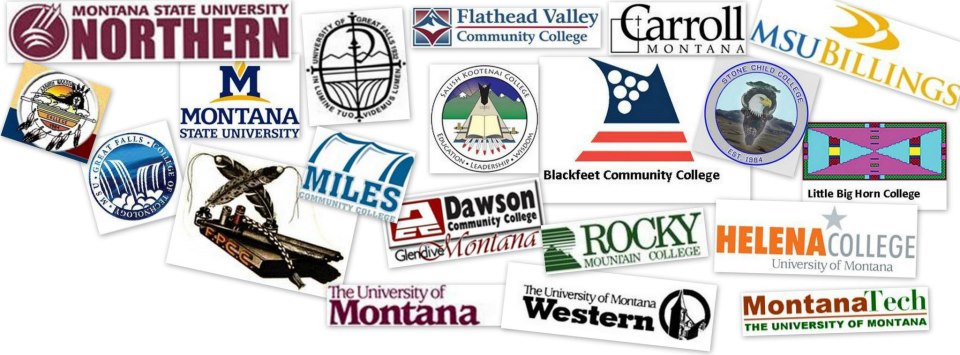 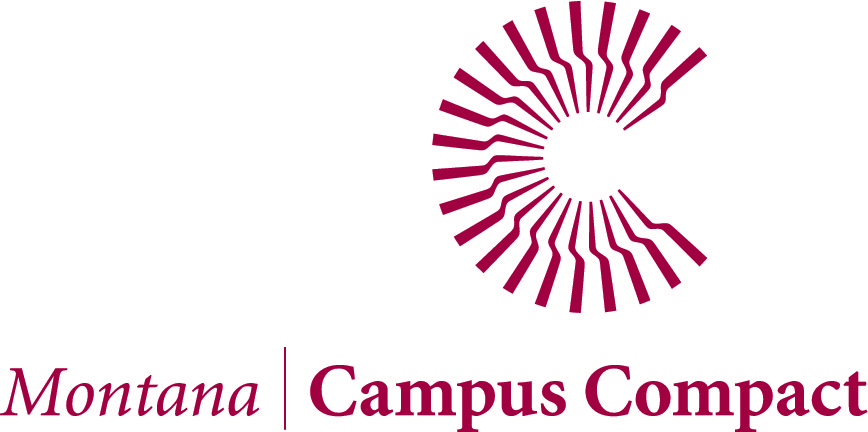 2013—2014
MTCC advances the public purposes of colleges and universities by deepening their ability to improve community life and to educate students for civic and social responsibility.
Compact Service Corps
6 State Region	MontanaStudents	     2,174			671                    (31%)
Campuses	     36 			13		       (36%)
Ed Awards	     $3,186,502		$1,025,985      (32%)
Support	     $172,262		$55,463            (32%)
Hours	     1,512,286		417,112            (28%)
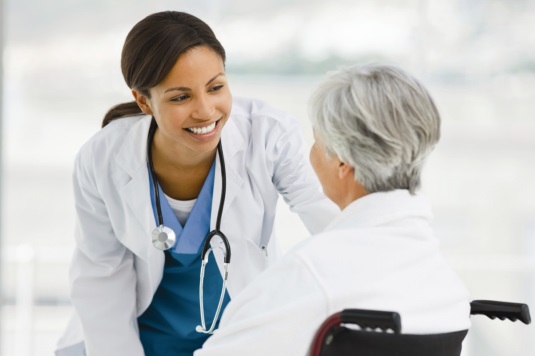 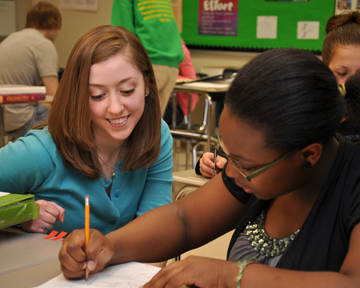 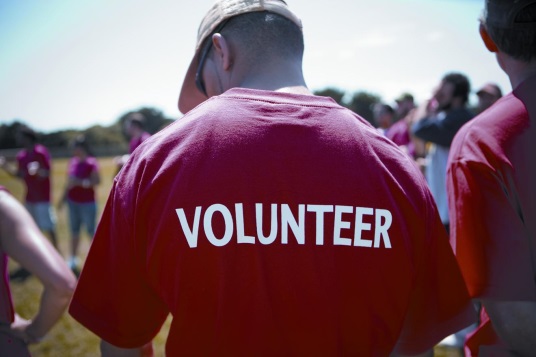 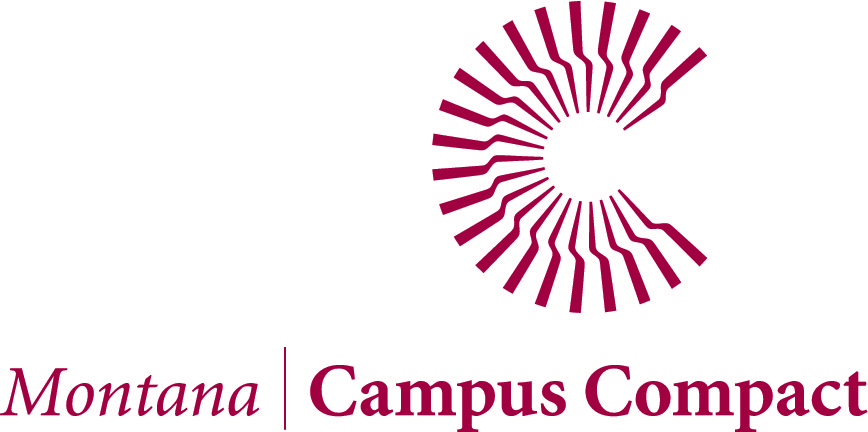 MTCC VISTA
29 Full Time Placements
$32,000 w/training, benefits, allowance 
                                       = $928,000 + of value
60,320 hours 
Campus-Community Partnerships
Reintegrate Veterans
College Access & Success
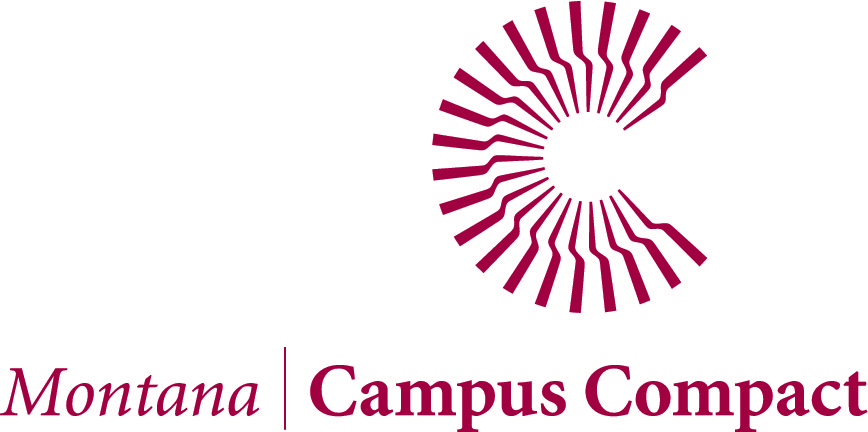 Ready Campus
Disaster Preparedness Trainings:
Rocky Mnt. College               Carroll College
Little Big Horn College         Univ. of Great Falls
Active Shooter Simulations:
Bitterroot College               Little Big Horn College
Univ. of Great Falls
Disaster Institute--  October 16-18, 2014
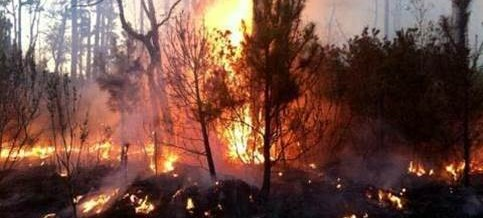 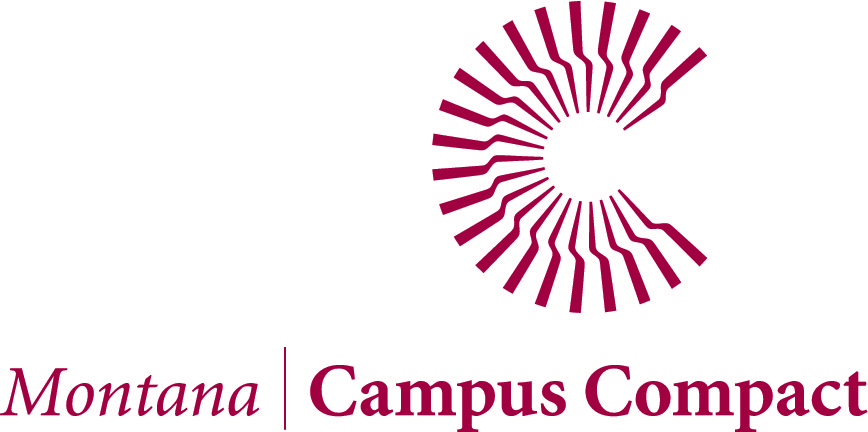 MLK Day:  Read for Peace
14 Montana Communities
200 volunteers
4,600 school children participated
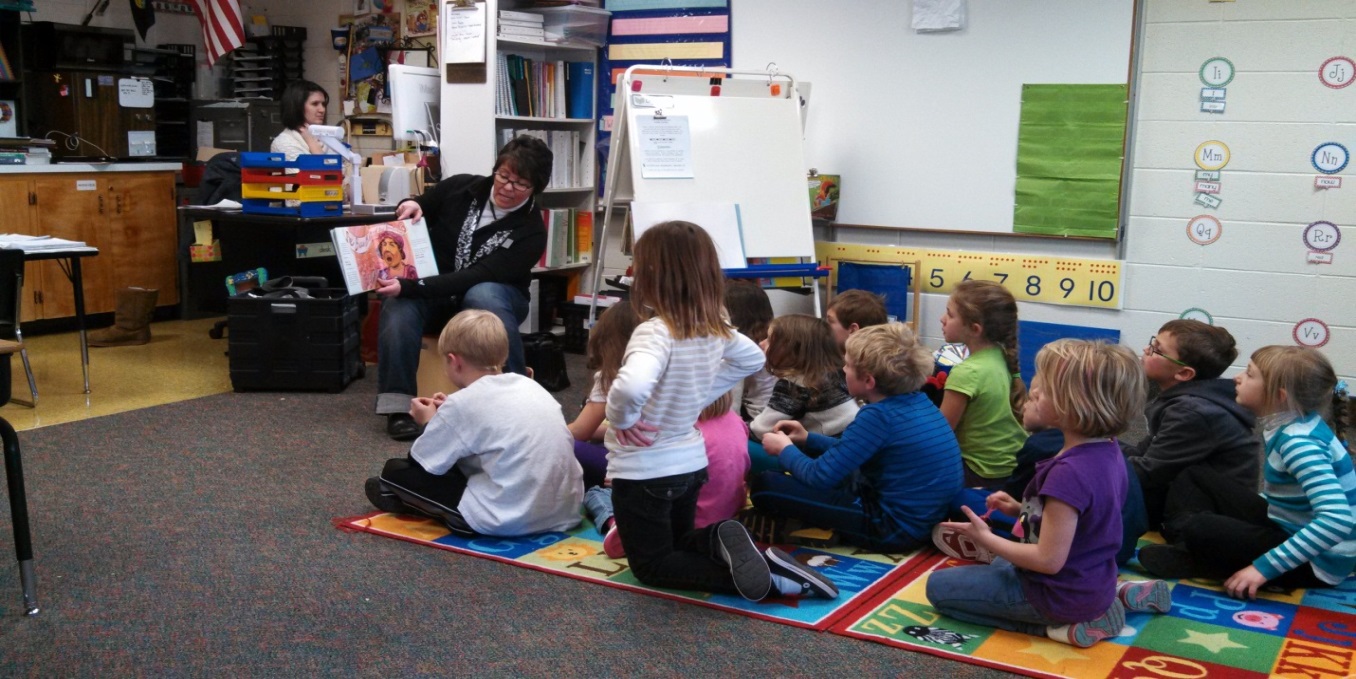 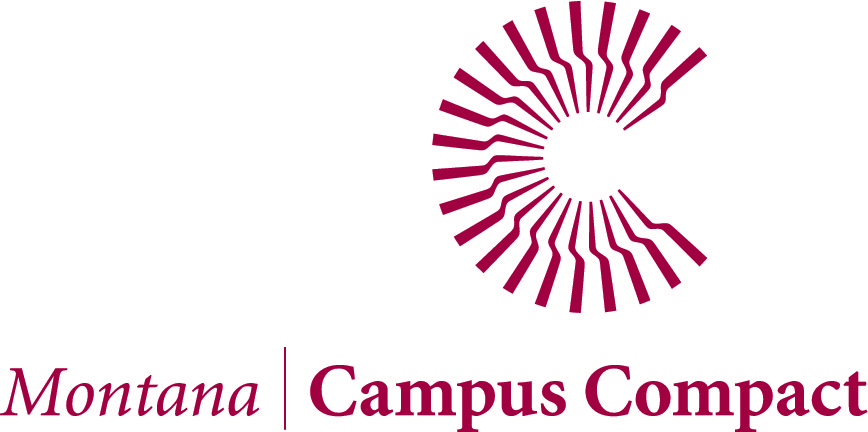 Montana Athletes in Service
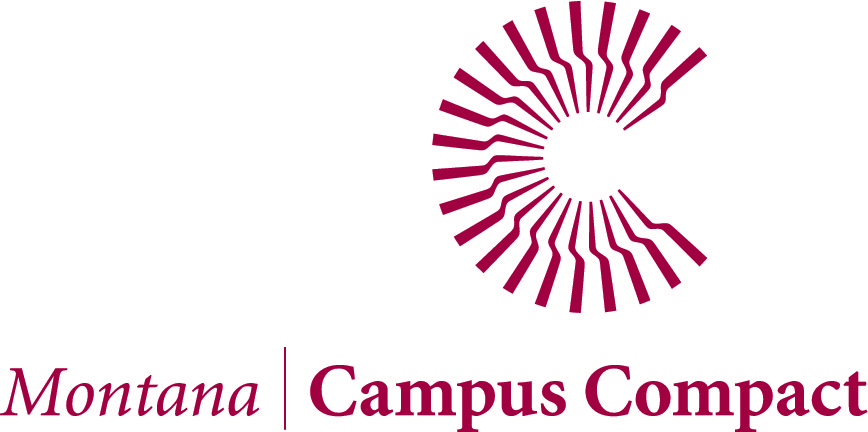 Bozeman,  November 23, 2013
Carnegie Community Engagement Classification
President’s Higher Education Community Service Honor Roll
Campus Election Engagement Project
Youth Serve Montana Scholarships
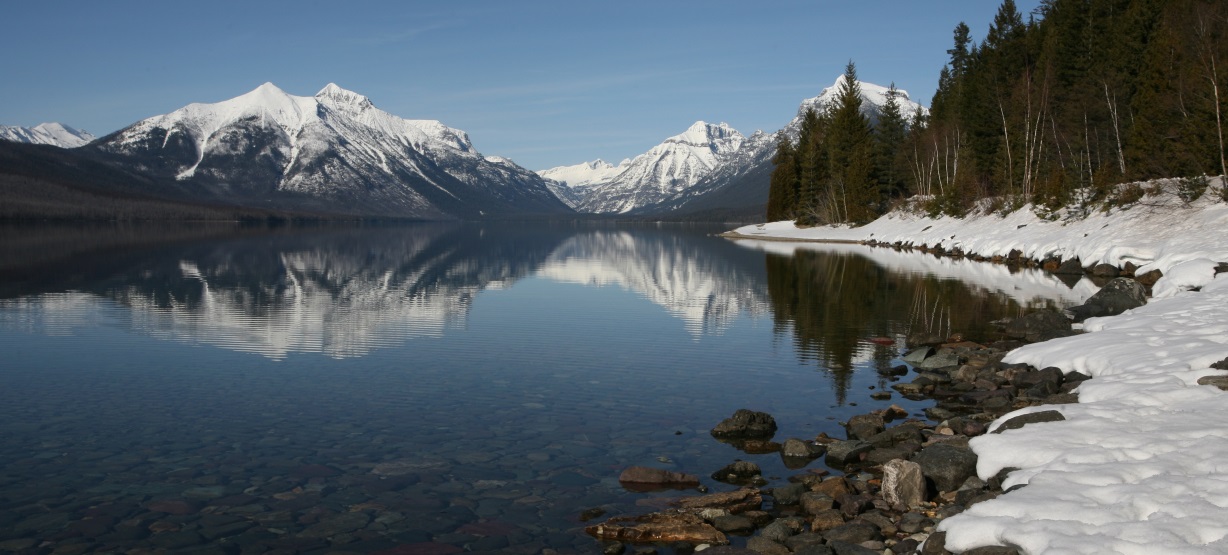 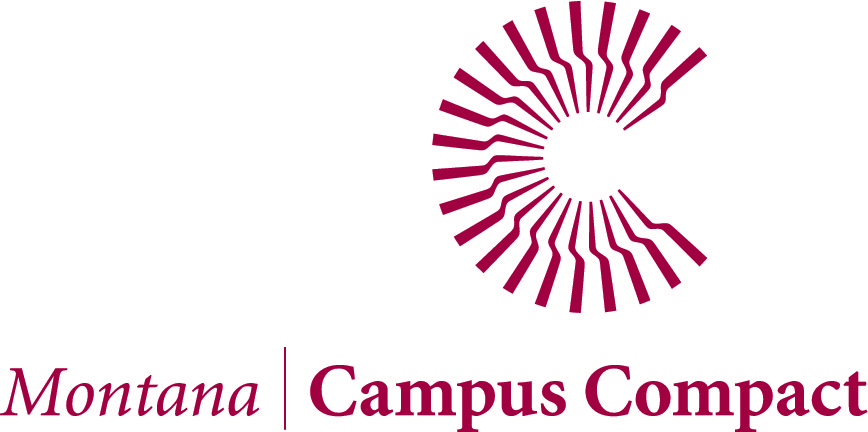